Chimioprévention du paludisme saisonnier (CPS) 
Campagne 2023
Madagascar
Dr RAZAFIMAHARO Lala Yvette
Point focal CPS
Préparé pour la réunion de l'Alliance CPS 2024 – Abuja, Nigéria
Informations sommaires pour 2023 et plans pour les campagnes 2024
Carte du pays montrant les districts de mise en œuvre de la CPS
Carte 2023 (couverte)
Carte 2024 (cibles)
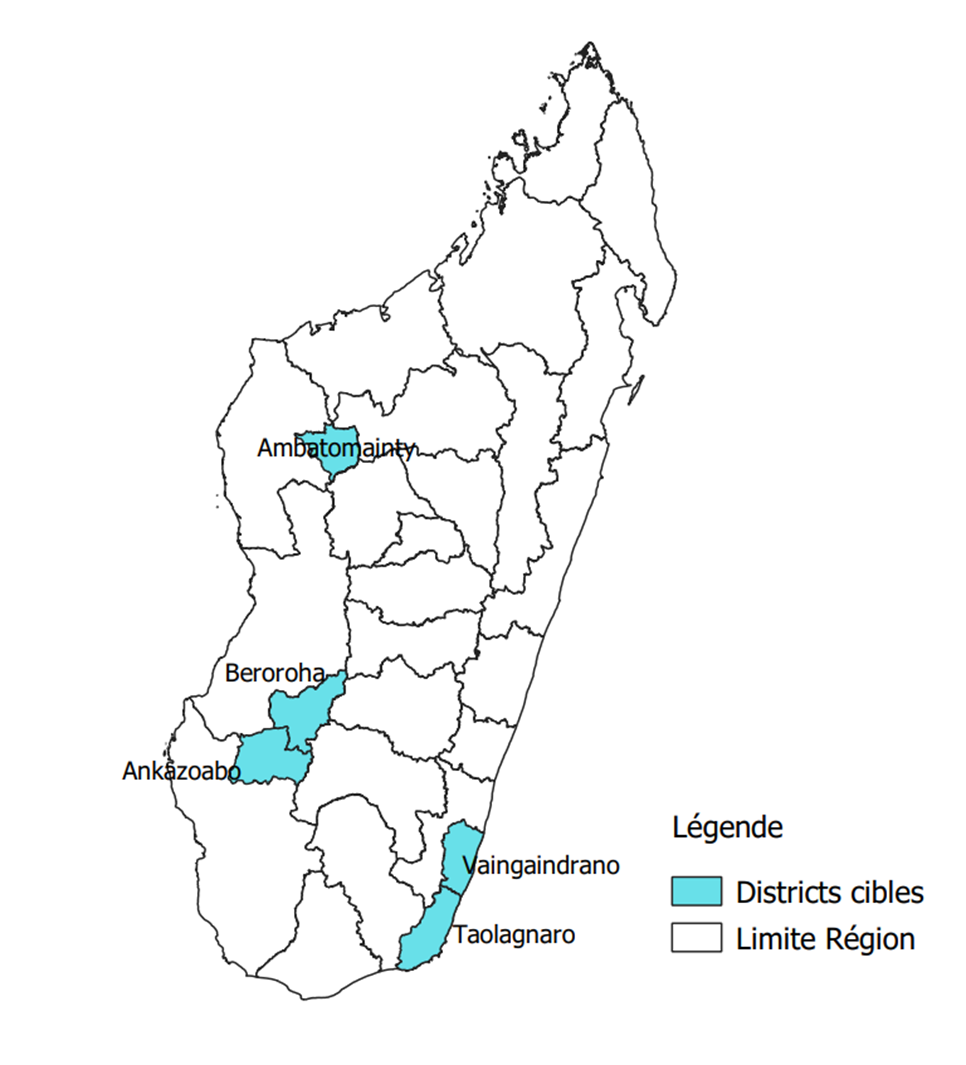 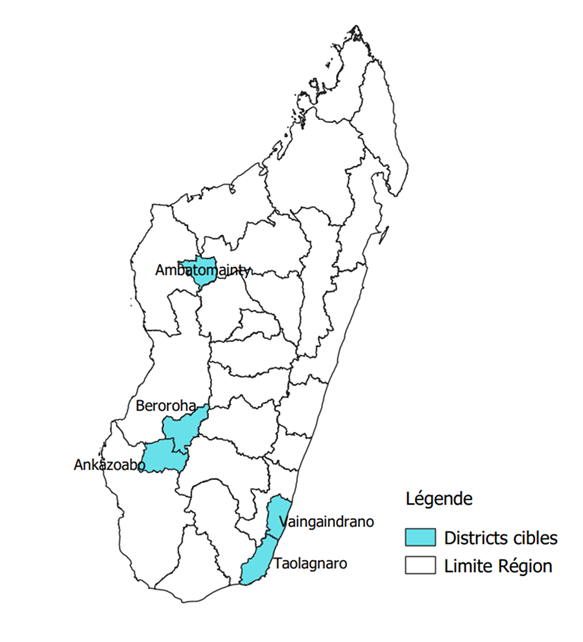 Focus: Expérience de première mise en Œuvre
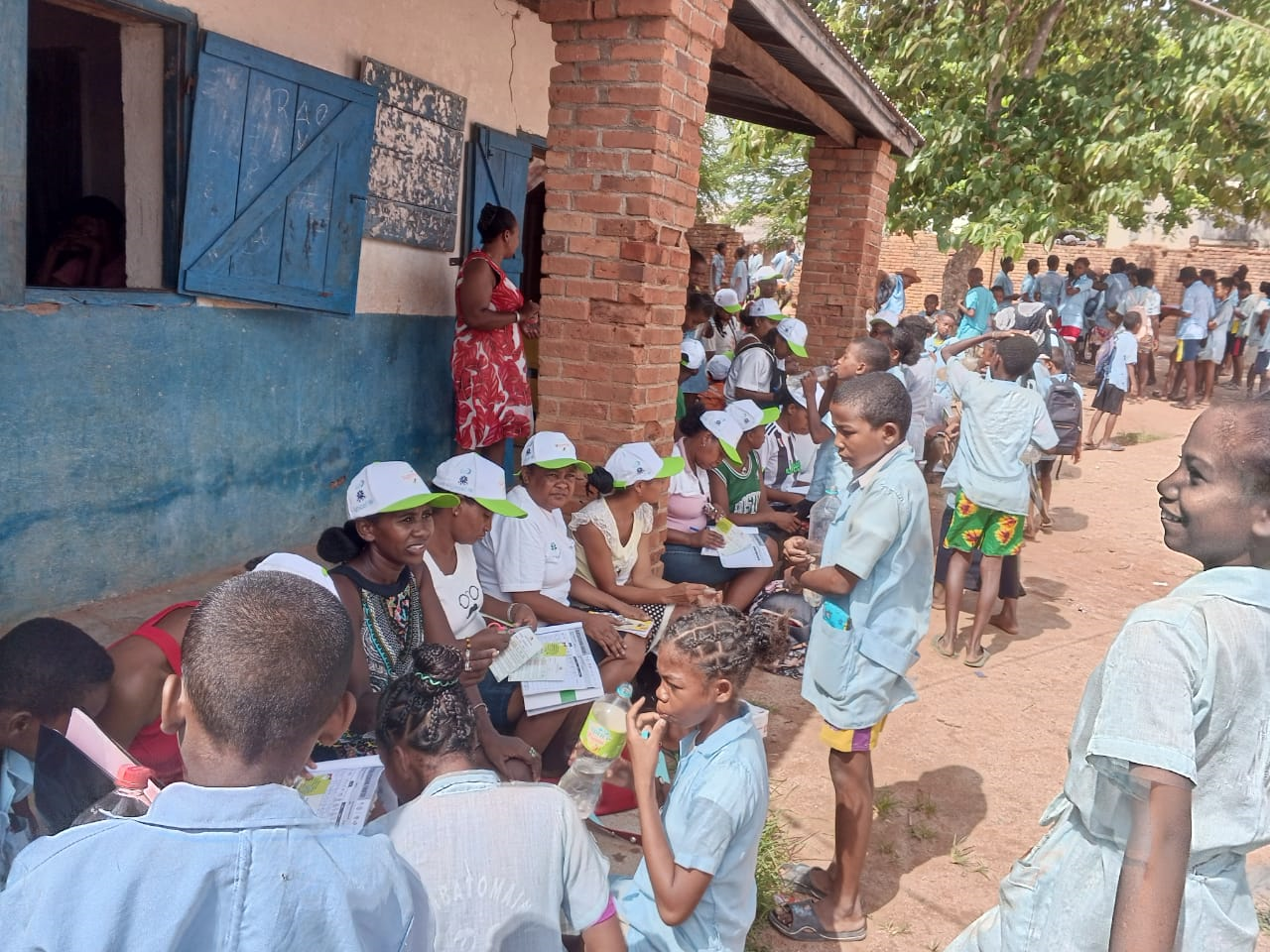 Principaux enseignements tirés en 2023 : Expérience de première mise en œuvre
What was a problem you were trying to solve? For example: Improved planning, implementation, M&E, cost saving?

- La planification: timing serré pour la répartition des OG et des intrants ( SPAQ et AL)

- Insuffisance de communication et de sensibilisation autour de la mise en œuvre de la CPS;

- Prise de médicaments tardives dans la journée par porte à porte ou à l’école : avec la chaleur et le ventre vide, la prise des médicaments a entrainé des EIM  cas de refus;

- Encadrement et appui des DC de la part des superviseurs de proximité insuffisants
Principaux enseignements tirés en 2023 : Expérience de première mise en œuvre
What was a problem you were trying to solve? For example: Improved planning, implementation, M&E, cost saving?

- Disponibilité à temps des OG et intrants;

- Beaucoup d’enfant ne répondant pas aux critères d’éligibilité pour les 2 districts à transmission pérenne.

- Collecte, analyse et transmission des données à temps réels;

- Remplacement et formation sur le tas des nouveaux acteurs communautaires après désistement des autres;
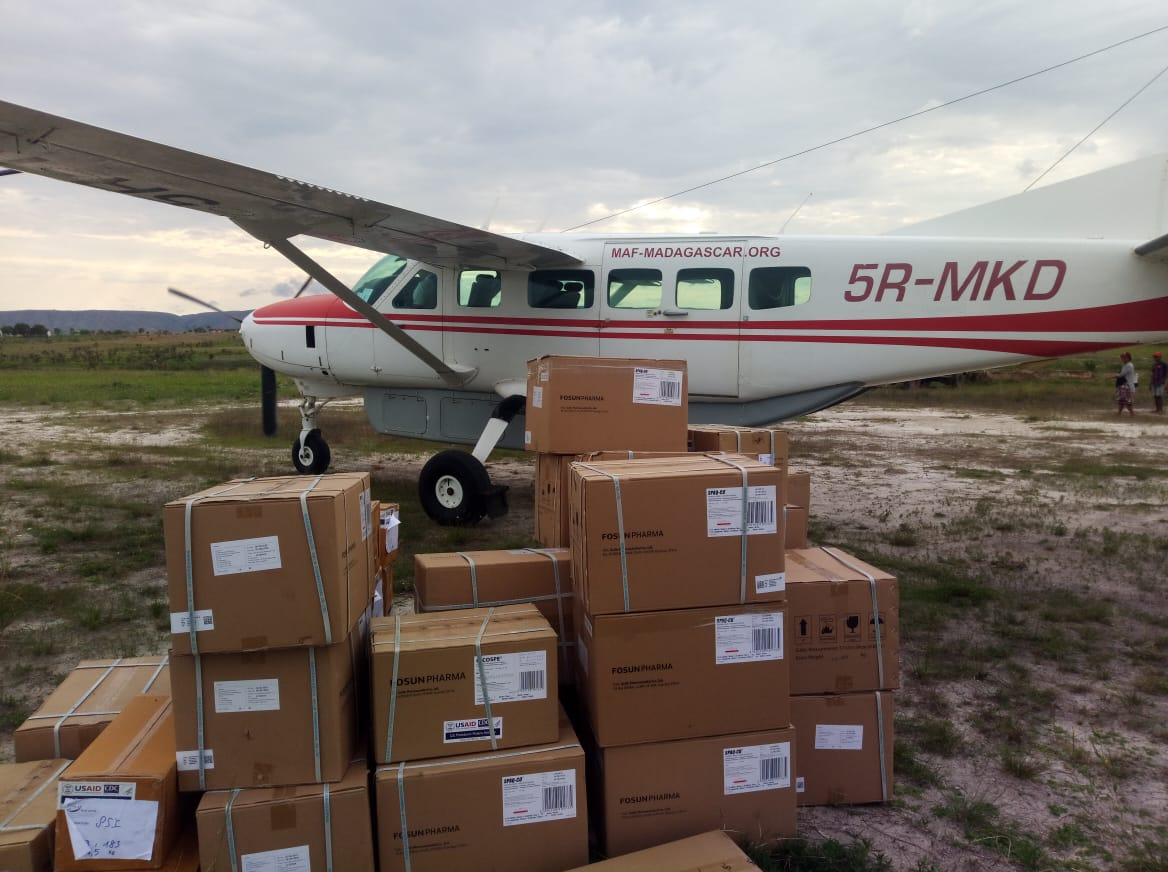 Principaux enseignements tirés en 2023 : Expérience de première mise en œuvre
What was a problem you were trying to solve? For example: Improved planning, implementation, M&E, cost saving?

- Les montées des eaux causées par la tempête ALVARO rendant difficile les déplacements des acteurs et la remontée des résultats ( 1er et 2ème cycle);

- Faible implication des Autorités Politico Administrative Religieux et Traditionnelle ( APART);

- Suivi de la prise des médicaments au 2ème et 3ème jour;

- Contrainte financière: fin de la subvention NMF3 à la fin décembre qui nous a mis à une situation de gap pour le 2ème , 3ème , et 4ème  cycle.
Principaux enseignements tirés en 2023 : Expérience de première mise en œuvre
What was the design of the digitalization?
Quelle était la conception de la numérisation ?

Intégration des données dans le DHIS2 programme: en attente de paramétrage
Principaux enseignements tirés en 2023 : Expérience de première mise en œuvre
What challenges did you face?

- La disponibilité à temps des médicaments, des fonds et des outils de gestion de la CPS;

- Engagement des comunautés;

- Renforcement de la sensibilisation sur la prévention de la survenue des EIM (collation, eau sucrée); 

- La prise en charge médicale des effets indésirables;

- Digitalisation des données CPS;

- Trouver le financement pour les prochaines campagnes CPS.
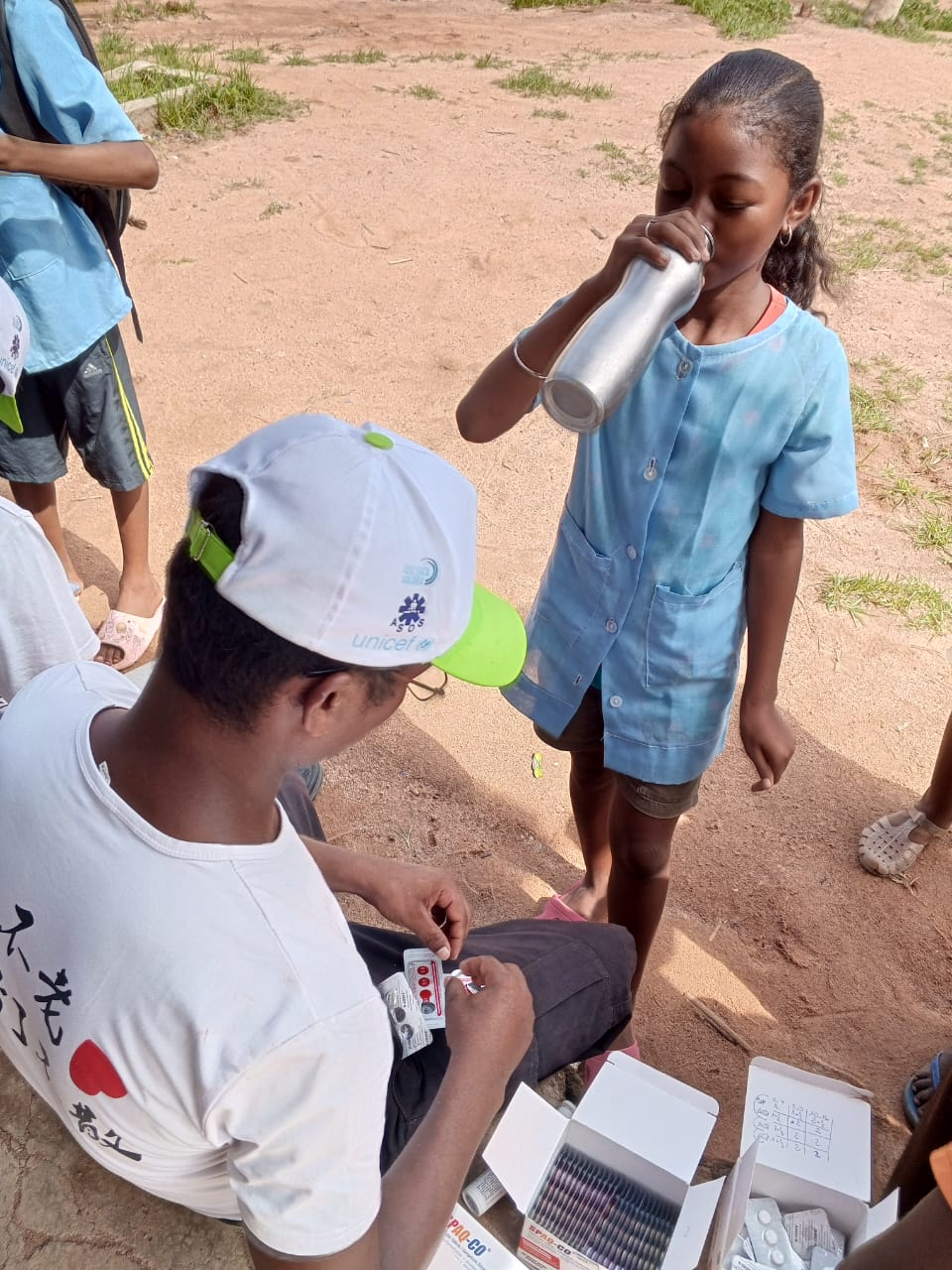 Principaux enseignements tirés en 2023 : Expérience de première mise en œuvre
What would you do differently in the future?

Chercher un financement pour les prochaines campagnes;

Documentation de la première campagne.
Merci.
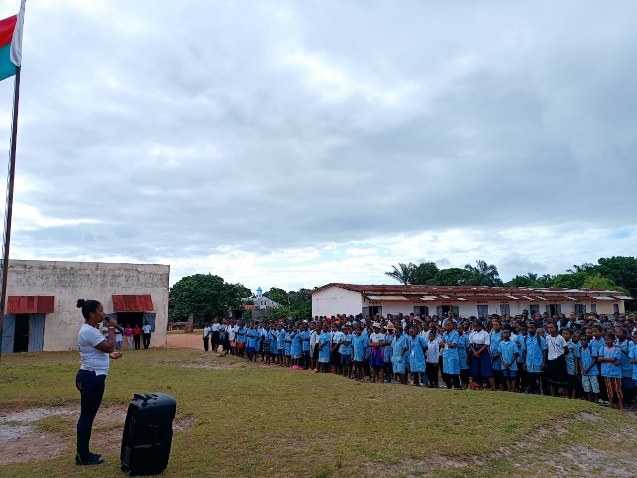